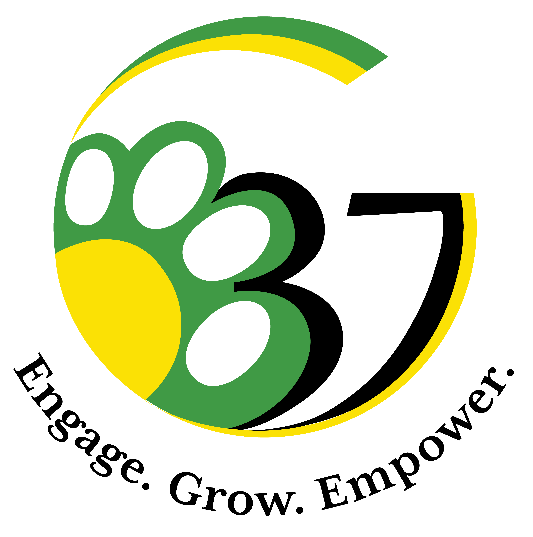 Gavin School District 37 Organizational Chart
Board of Education
Superintendent of 
Schools
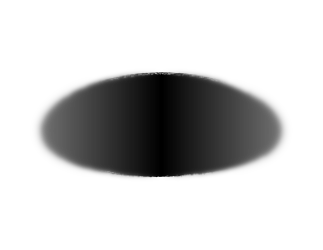 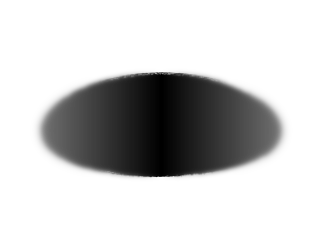 Human Resources
Executive Assistant
Teaching and Learning
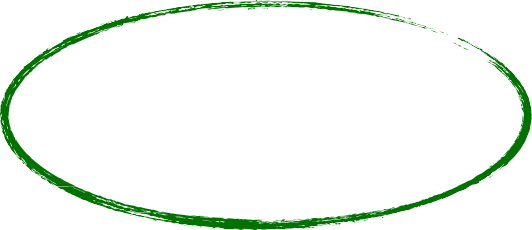 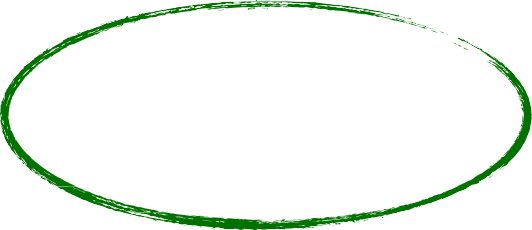 Communications
Executive Director
for 
Student Services
Executive Director 
for 
Business Services
Benefits Specialist/     
Payroll Coordinator/ 
Accounts Payable
Administrative Assistant
Special Education

IEP/504 Plans

Health Assistants (2)

Preschool/Early Childhood

Related Services
(OT, PT, SLP, SW, Psych)

Homeless Liaison 

IDEA Grants
Technician
Database and Software Assistant
Director for Technology
Maintenance Staﬀ (6)
Director of Facilities
Principals (2)

Director of English Learners (EL)

Assistant Principal

Dean of Students

Central/South Faculty and Staff
Food Service Staﬀ (6)
Director of Food Service
Bus Drivers (8)
Transportation Supervisor